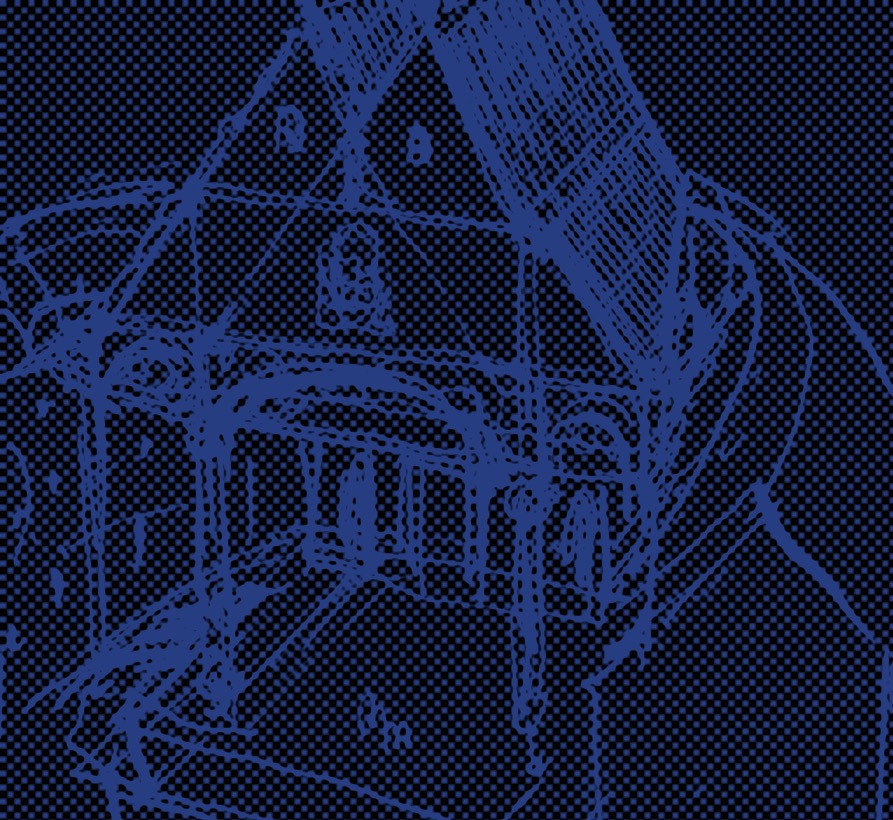 Text
"Look thee, I speak play scraps"
Digitally mapping intertextuality 
in early modern drama 

Regula Hohl Trillini (University of Basel)
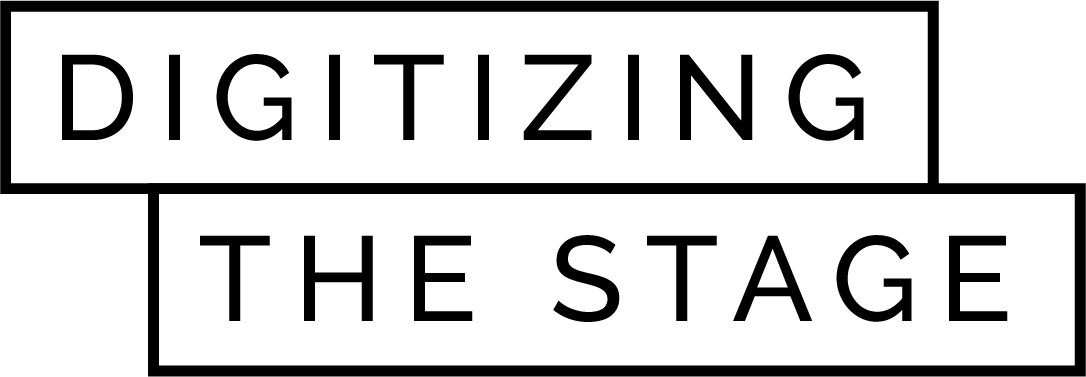 WordWeb / IDEM
An online database of extracts from early modern plays 

Funded by the Swiss National Science Foundation
Based at the University of Basel
	Department of English 
	Digital Humanities Lab
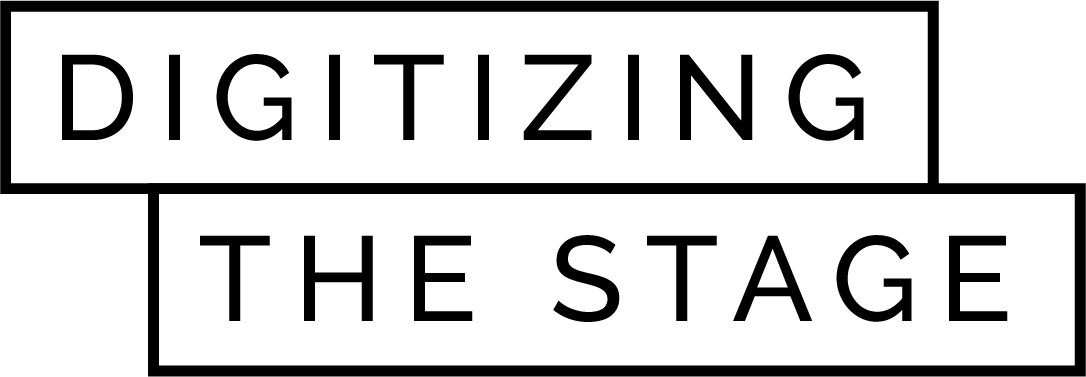 WordWeb / IDEM
The Corpus
The Website
Research
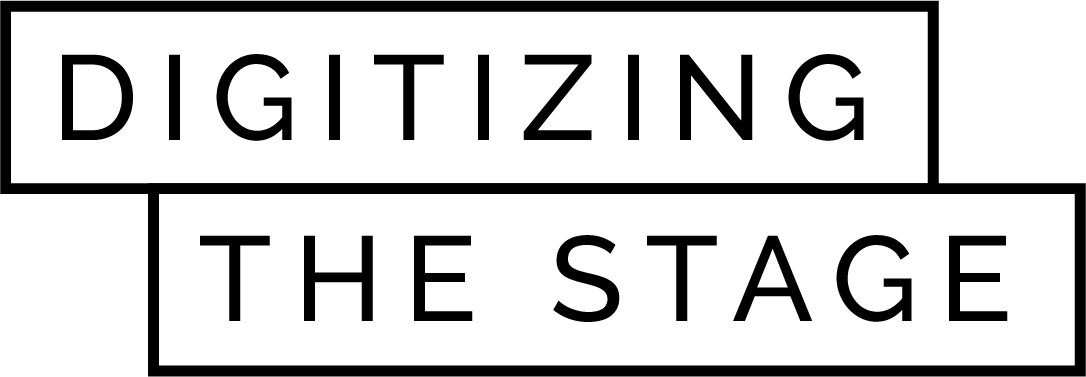 WordWeb / IDEM
The Corpus
The Website
Research
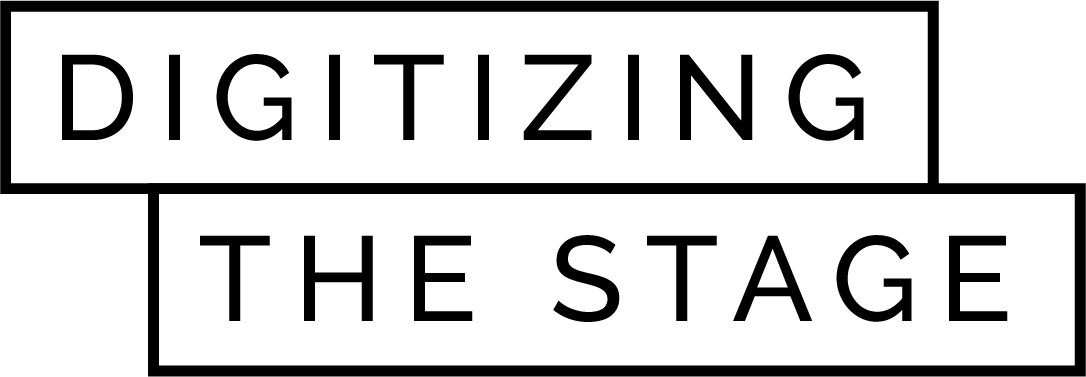 The Corpus 
Passages from British plays 
written between 1533 and 1688

2500 extracts and counting
Metadata: Martin Wiggins' Catalogue of British Drama  1533-1642 (OUP)
Texts will be available in modern spelling
Shakespeare's texts will be quoted from 
http://www.folgerdigitaltexts.org
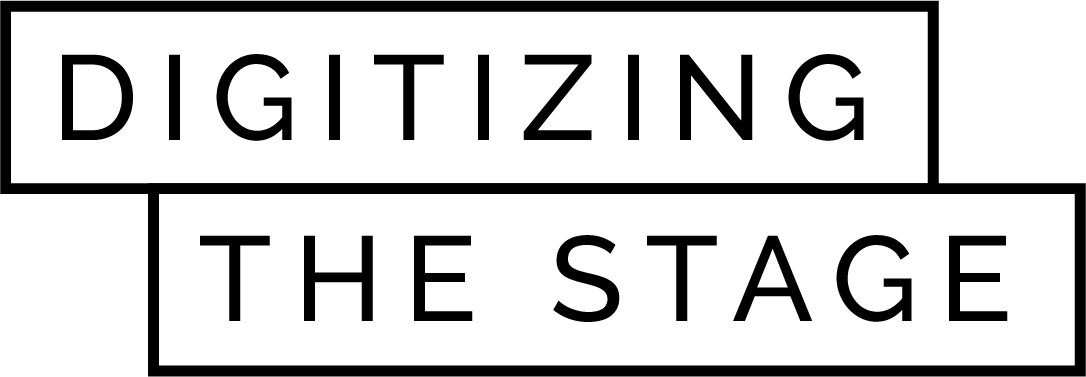 The Corpus 

What makes a passage from an English Renaissance play eligible for inclusion in the WordWeb corpus?
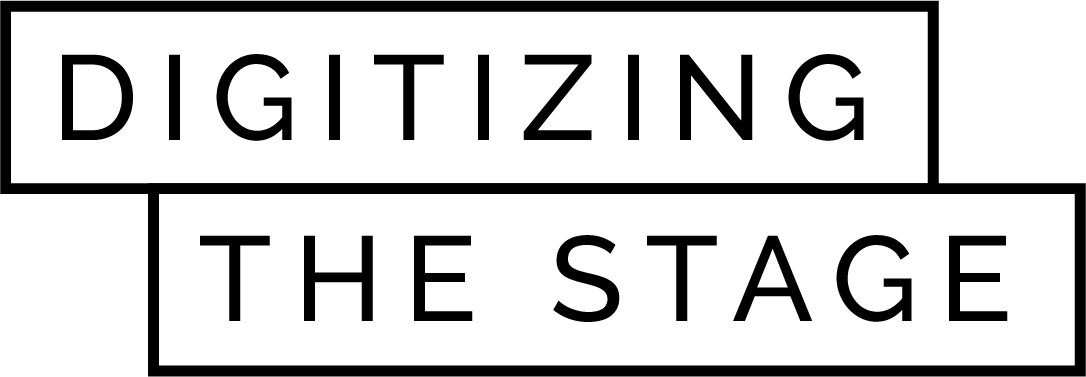 Sample Slide 4, No Image
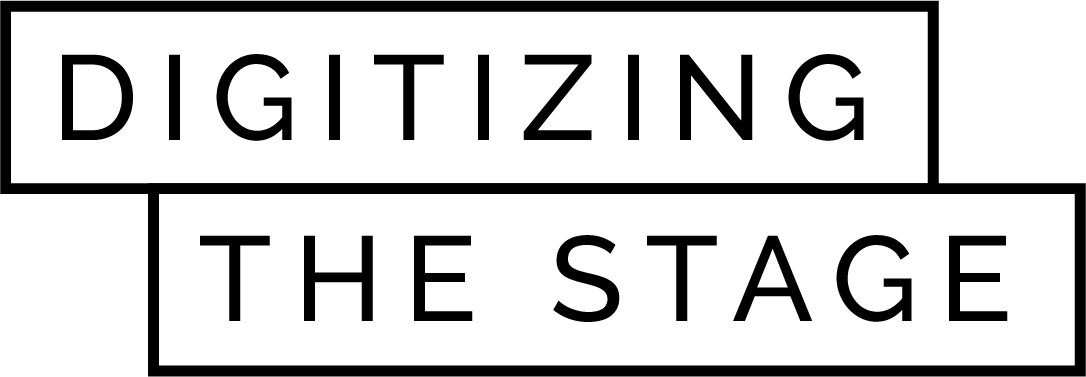 The Corpus 

A passage from a Renaissance play 
is part of the Wordweb corpus 
if it contains something that is also contained 
in at least one passage from another Renaissance play.

WordWeb / IDEM (Latin = the same)
Intertextuality in Drama of the Early Modern Period
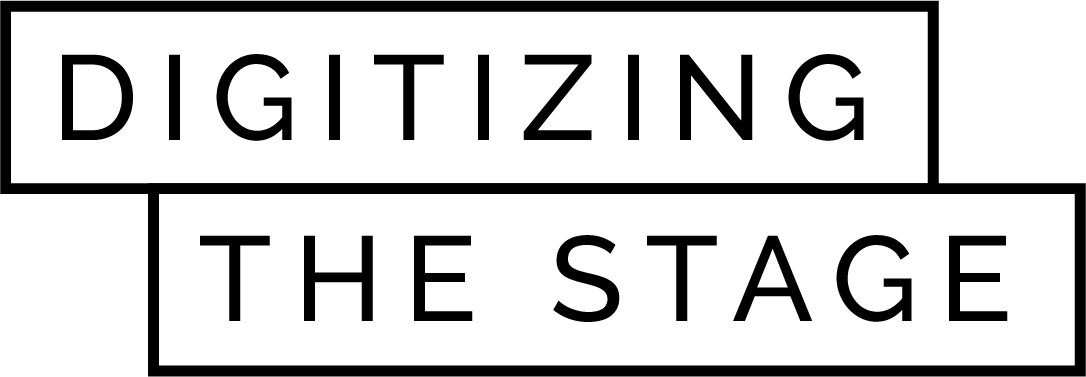 The Corpus
Unit of analysis

Two or more passages from a play 
which share an element,
the so-called "lexia".
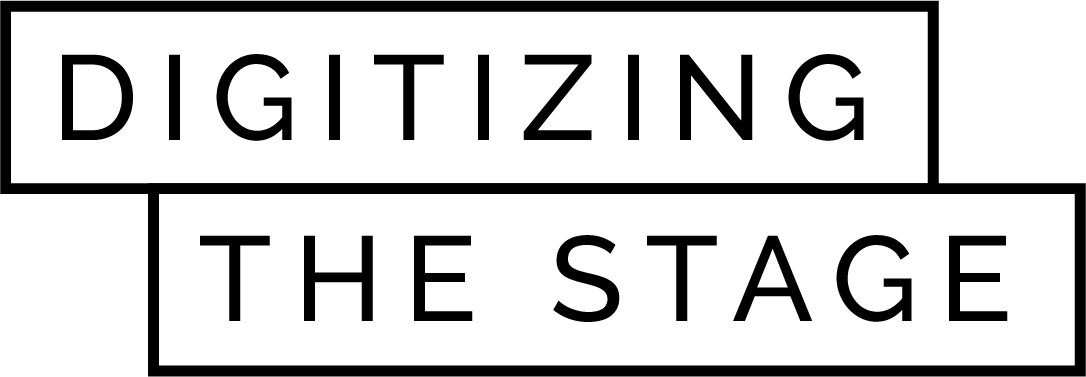 The Corpus
Unit  of analysis

Lexia types
Word or phrase
Sentence or verse line
Name or title
Plot element
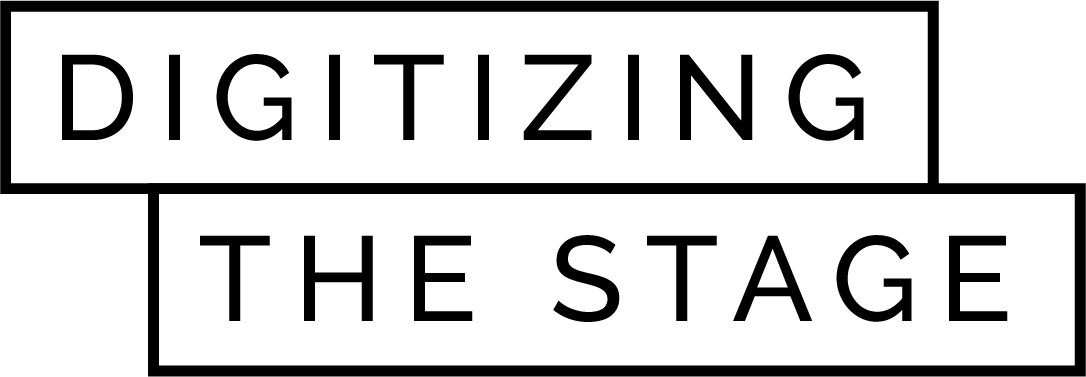 Lexia  #that launched a thousand ships

[Faustus:] Was this the face that launched a thousand ships? 
Marlowe (1588): Doctor Faustus 

[Tamburlaine:] Her sacred beauty hath enchanted heaven, And drew a thousand ships to Tenedos. 
Marlowe (1587): Tamburlaine 2 

[Troilus:] Is she worth keeping? Why she is a pearl, Whose price hath launch'd above a thousand ships. 
Shakespeare (1602): Troilus and Cressida
Lexia  #that launched a thousand ships

[Dido:] Tell him, I never vow'd at Aulis' gulfThe desolation of his native Troy,Nor sent a thousand ships unto the walls.
Marlowe  and Nashe (1588): Dido, Queen of Carthage
#that launched a thousand ships  - and #gulf of Aulis

[Dido:] Tell him, I never vow'd at Aulis' gulfThe desolation of his native Troy,Nor sent a thousand ships unto the walls […].
Marlowe and Nashe (1588): Dido, Queen of Carthage 

[Helena:] [looking in a glass] Was this wrinkled foreheadWhen 'twas at best, worth half so many lives?Was this the beautyThat launch'd a thousand ships from Aulis' gulf? 
Heywood (1613): The Iron Age Part 1
Two lexias combined

[Hamlet:] As e'er my conversation coped withal. 
Shakespeare  (1600): Hamlet 
[Valentine:] Madam and mistress, a thousand good-morrows. 
Shakespeare (1594): The Two Gentlemen of Verona 
[Feesimple:] One and thirty good-morrows to the fairest, wisest, richest widow, that ever conversation coped withal.
Field (1610): Amends for Ladies
Lexia  #pampered jades
[Tamburlaine:] Holla, ye pampered jades of Asia!
Marlowe (1587): Tamburlaine Part 2 

[Pistol:] Shall pack-horses and hollow pampered jades of Asia compare with Caesars and with cannibals? 
Shakespeare (1597): Henry IV Part 2 

[Quicksilver:] Eastward Ho! Holla, ye pampered jades of Asia. 
Marston, Chapman and Jonson (1605): Eastward Ho!
Lexia  #pampered jades

[Oeneus:] If any tyrant feed his boars with gobs of strangers' flesh 
Now let his pampered jades unto my Carcass fall afresh. 
Studley (1566): Hercules Oetaeus 

What? is it I that did behold the pampered Jades of Thrace?
Golding (1567): Ovid's Metamorphoses
Two passages 
share a lexia

"Quotation"….??
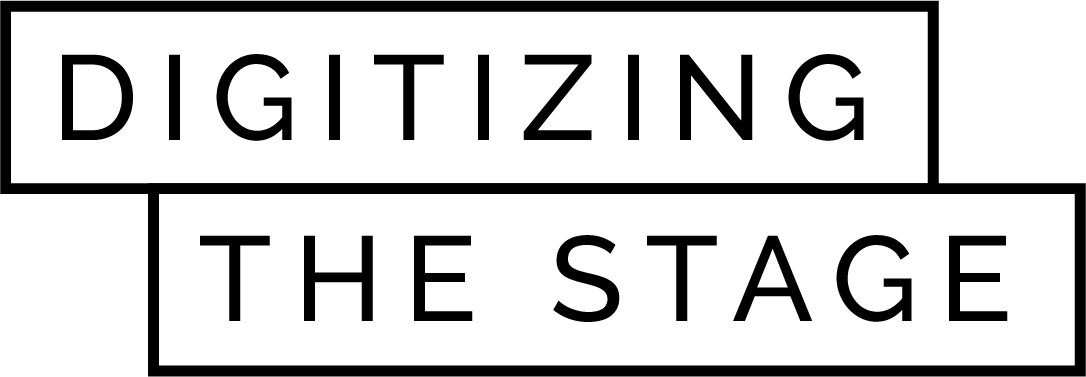 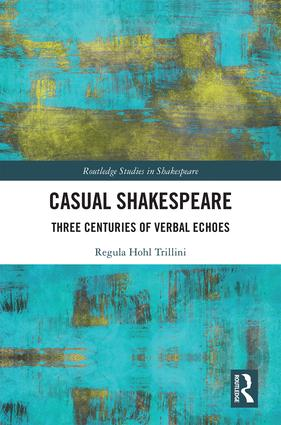 Two passages 
share a lexia

"Quotation"….??
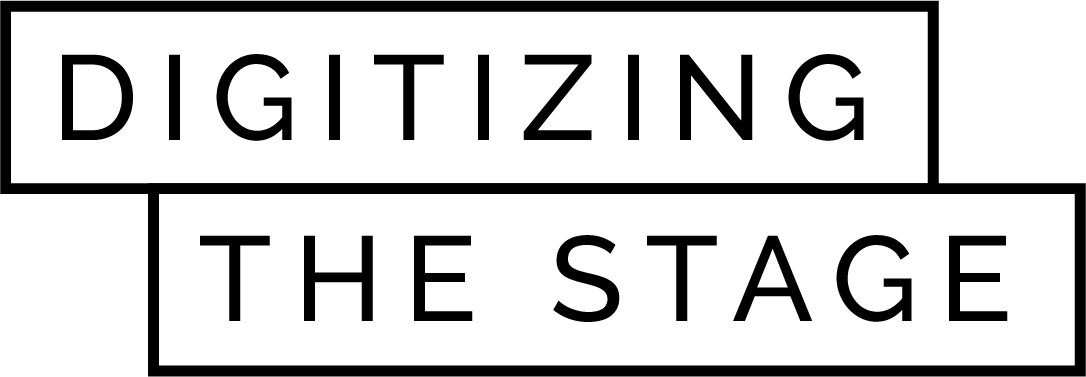 Lexia: #My horse, my horse, my kingdom for a horse

[Richard:] A horse, a horse, my kingdom for a horse!
Shakespeare (1593): Richard III

A man, a man, a kingdom for a man!Why, how now, currish, mad Athenian?
Marston (1598): The Scourge of Villainy
Lexia   #an x, an x , my y for an x!

[Quadratus:] A horse, a horse, my kingdom for a horse!Look thee, I speak play scraps.
Marston (1601): What You Will

[Don Zuccone:] A fool, a fool! my coxcombe for a fool!
Marston (1605): The Fawn

[Security:] A boat, a boat, a boat, a full hundred marks for a boat.
Marston, Chapman, Jonson (1605): Eastward Ho!
[Sigismond:] Where is Europa? See where she swims away upon a bull's back; my kingdom for a boat, for a muscle boat; lay more sails on!
Daborne (1616): A Poor Man's Comfort

[Sampson:] Look up brave friend, I have no means 
to rescue thee, my Kingdom for a sword.[Champernell:] I'll sword you presently. I'll claw your skin-coat too.
Fletcher and Massinger (1620): The Little French Laywer
[King Philip of Spain:] [...] Think'st thou that I have joy to part with thee?No, all my Kingdom for the bliss I'd give [...].
Otway (1676): Don Carlos, Prince of Spain

[Lyonel:] A Horse; a Horse; my Kingdom for a Horse: What's here, a Woman, charging at their Army's Head? 
D'Urfey (1688): A Fool's Preferment
The Corpus
Sources of information

1850-1950 	Notes and Queries articles
1880-1920		(German) PhDs and monographs

1749-2007		Annotated editions

since 2004		Electronic searches 
			www.hyperhamlet.unibas.ch
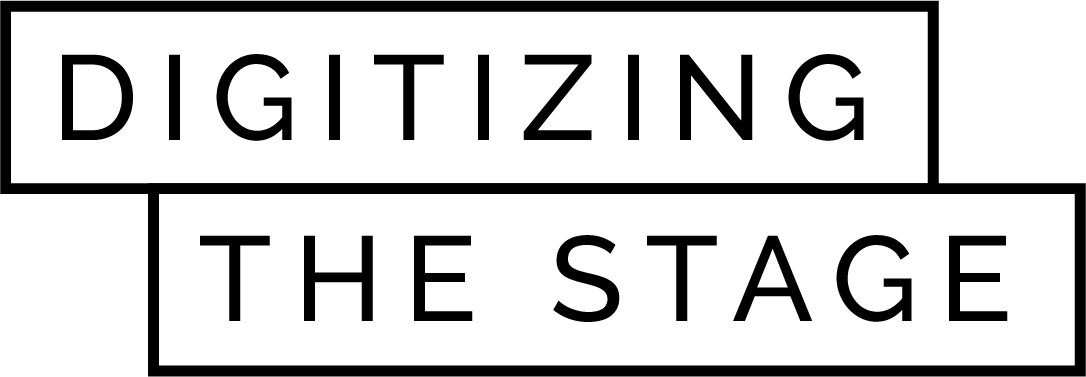 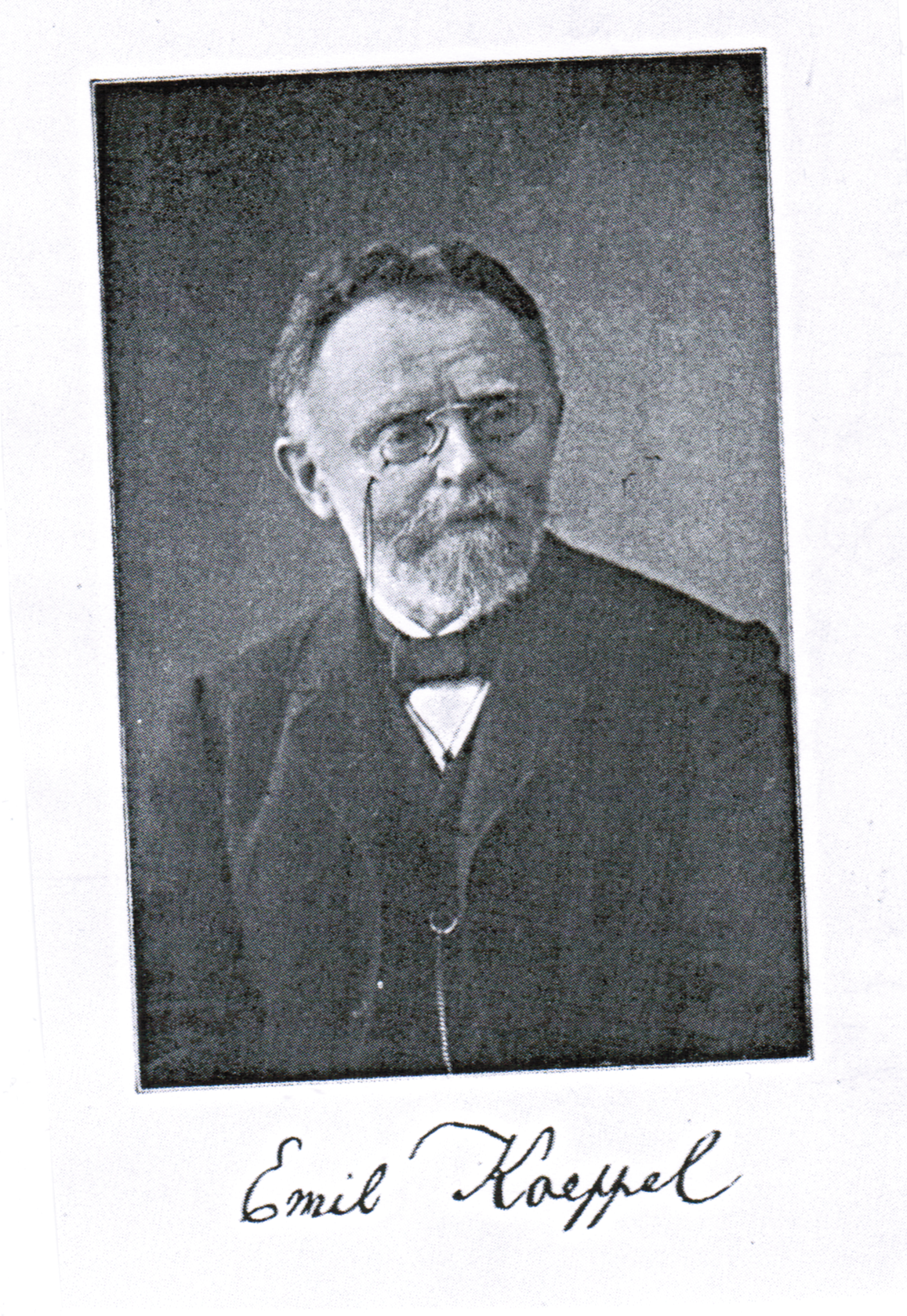 Emil Koeppel 1852-1917 
(University of Strasbourg)
published widely and supervised 
about 20 PhDs 
on sources and influences 
in early modern English drama
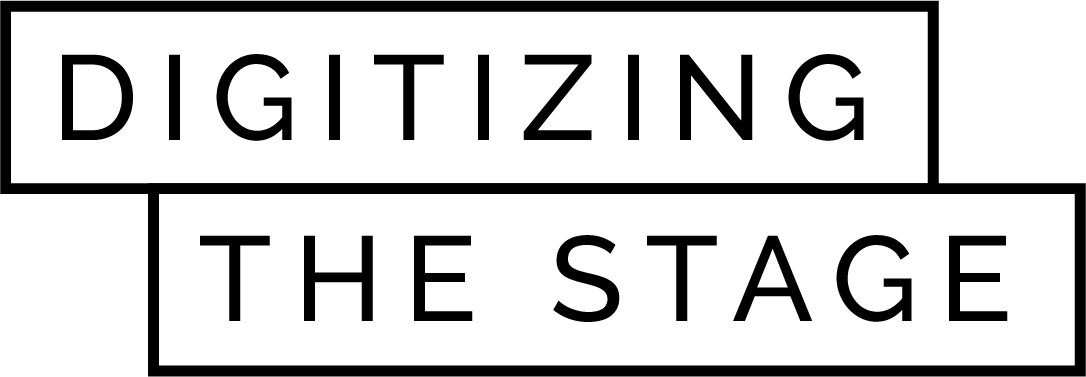 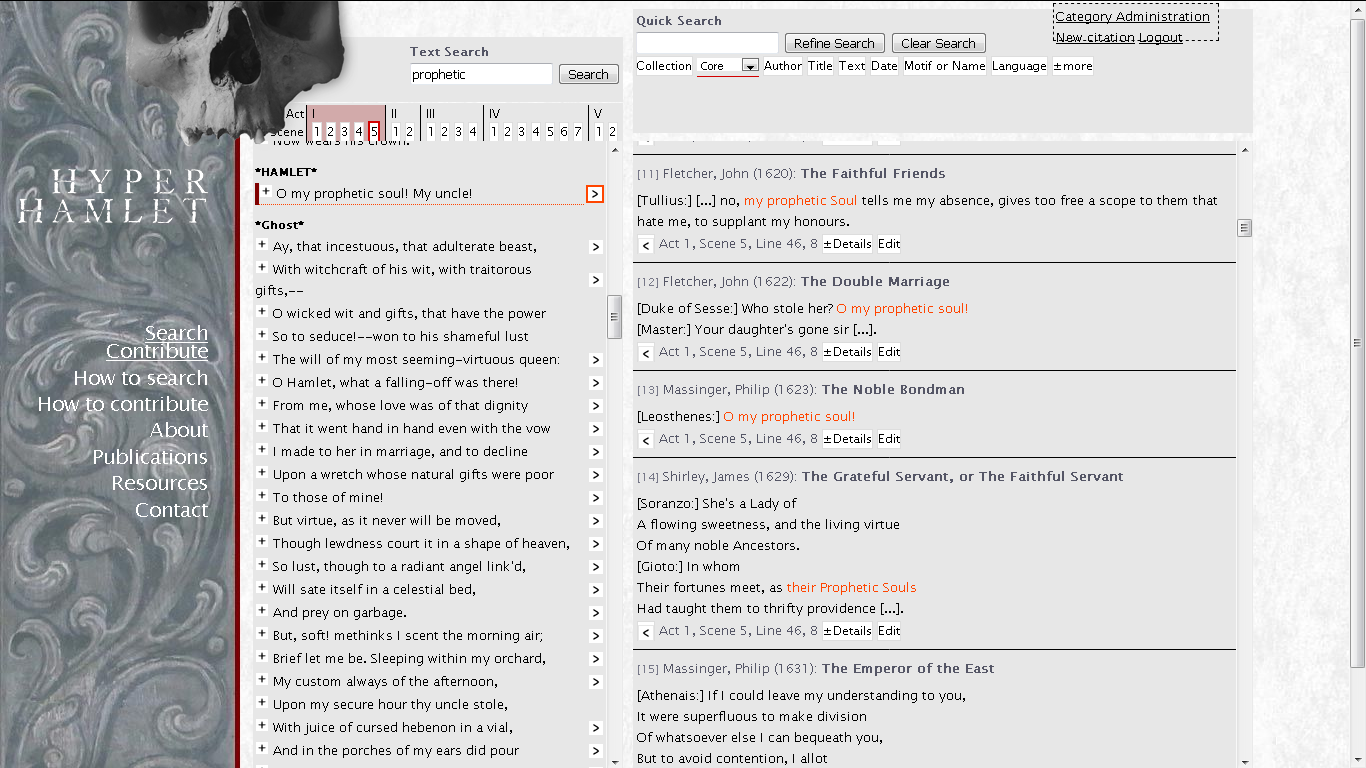 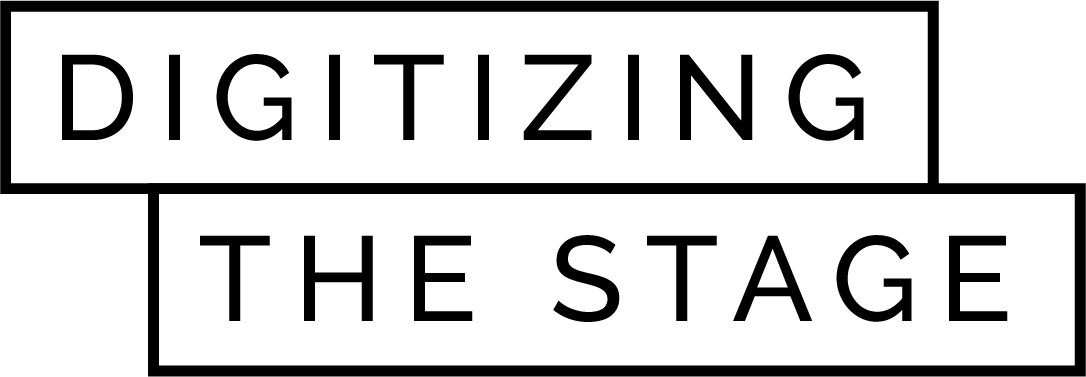 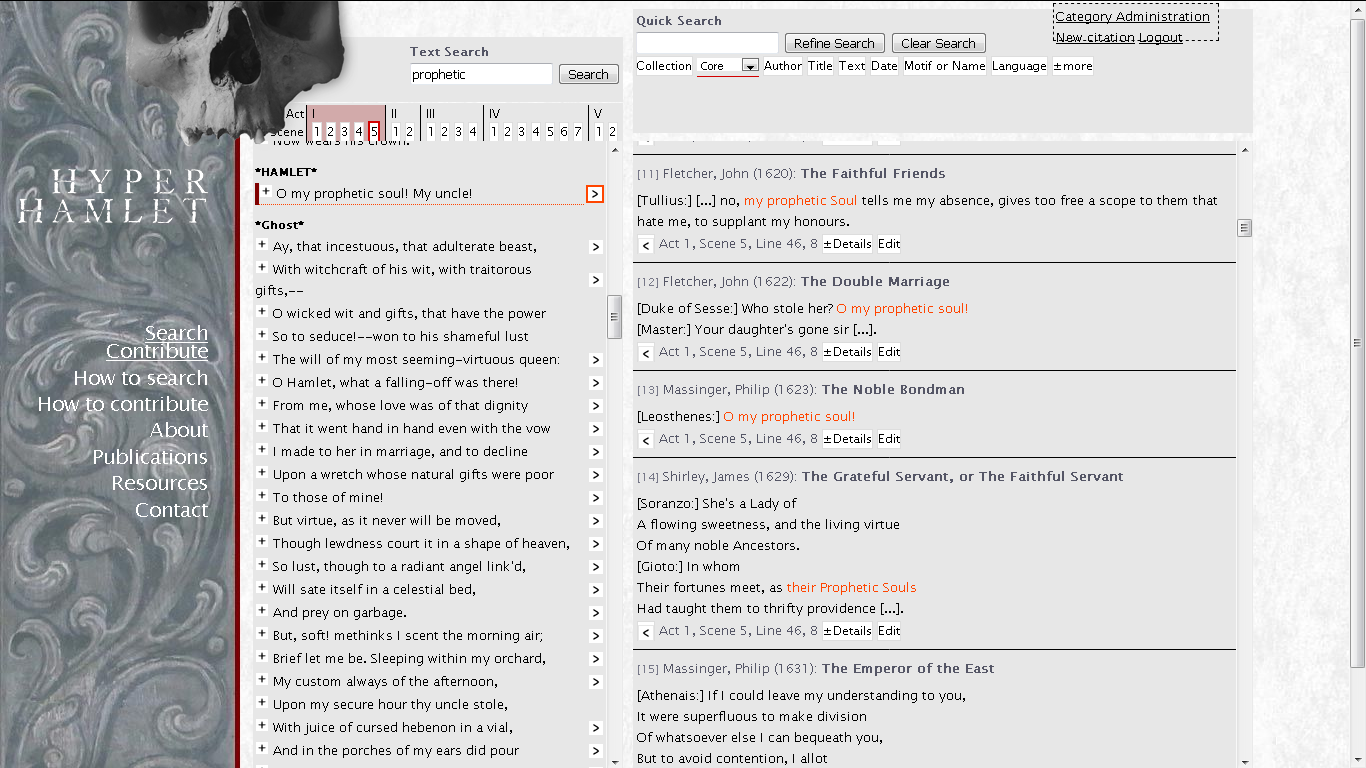 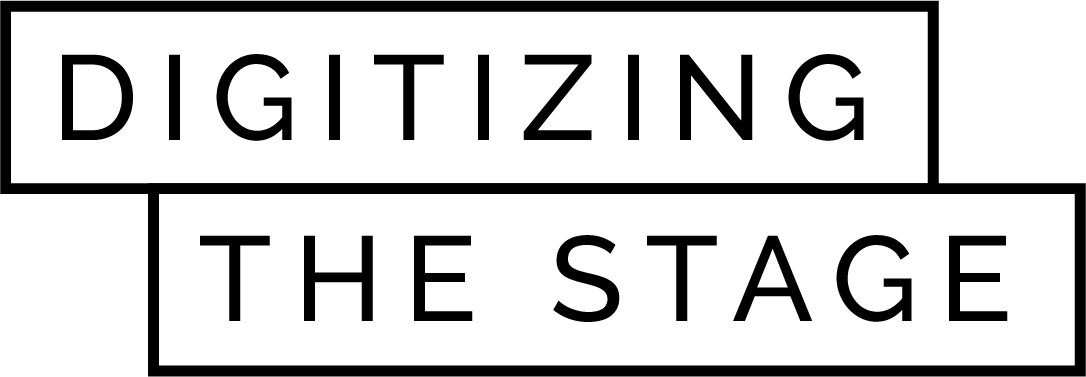 WordWeb / IDEM
The Corpus
The Website
Research
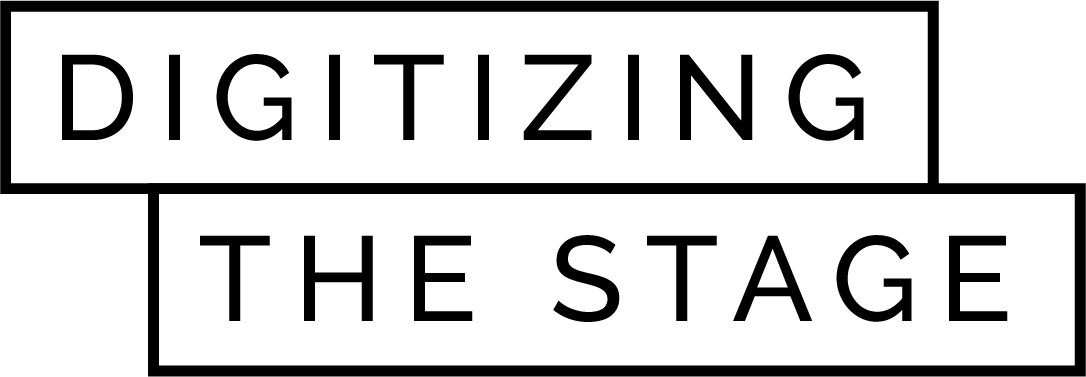 WordWeb / IDEM
The Corpus
The Website
Research
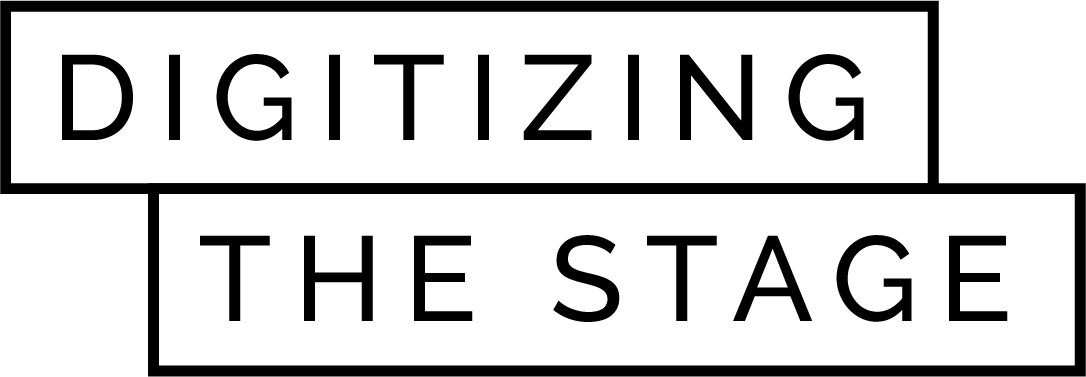 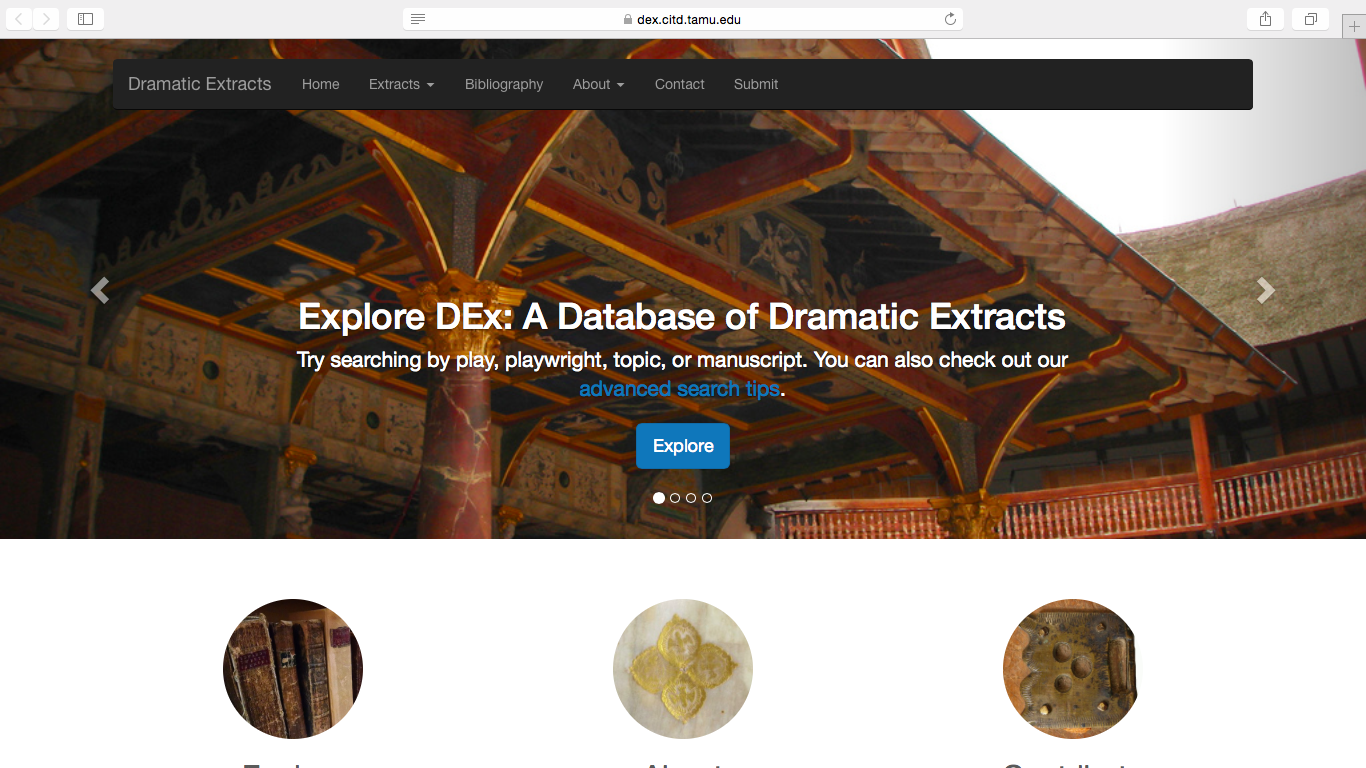 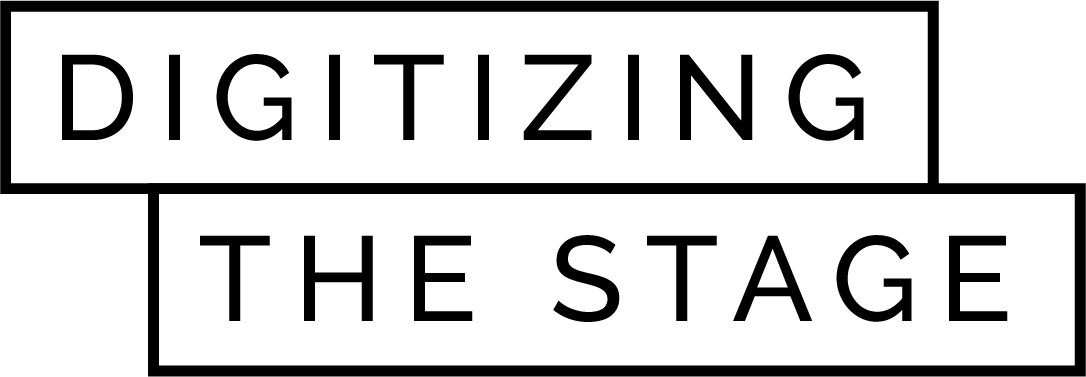 By Playwright
By Play
Browse all
Filter and stats tool
The Website
Queries in DEx or WordWeb 

Show me all entries ... 
from plays by John Marston
from The Atheist's Tragedy 
from plays written between 1586 and 1589
from plays first performed in 1601 by the Admiral's Men
from comedies
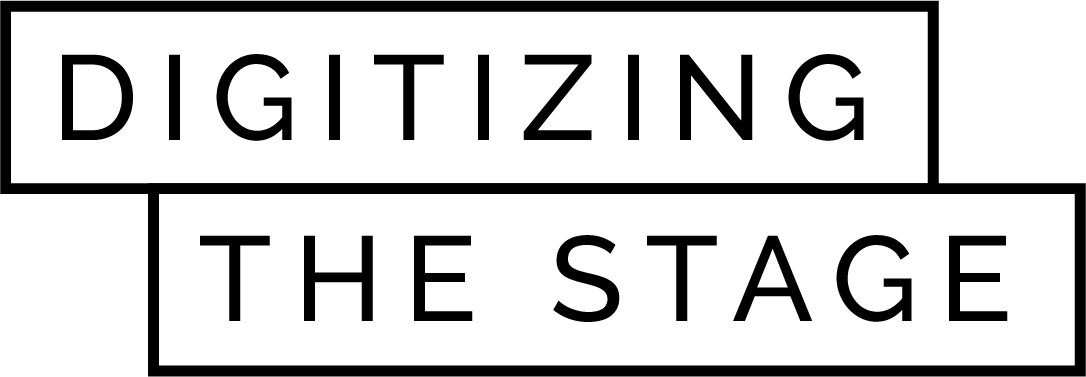 WordWeb / IDEM
The Corpus
The Website
Research
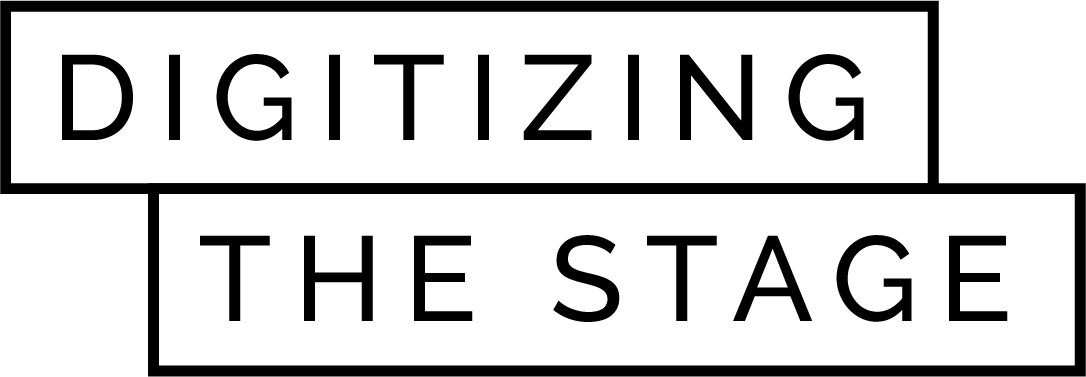 Research
Specific queries in WordWeb

Show me entries in which the lexia is marked as an intertextual inset.
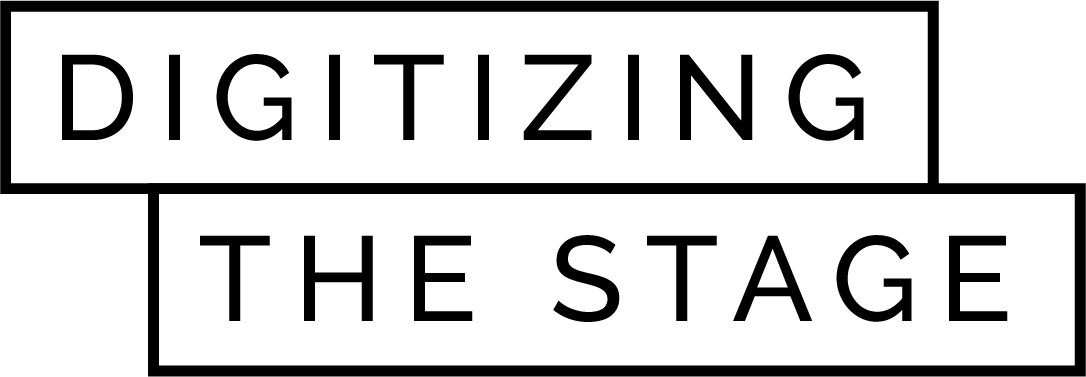 Lexia marked for "quotation"
[Quadratus:] A horse, a horse, my kingdom for a horse!Look thee, I speak play scraps.
Marston (1601): What You Will
Lexia marked for "quotation"
[Quadratus:] A horse, a horse, my kingdom for a horse!Look thee, I speak play scraps.
Marston (1601): What You Will
Lexia marked for "quotation"
[Ferneze:] Your smiles have been my heaven, your frowns my hell,O pity then; Grace should with beauty dwell.[Maquerelle:] Reasonable perfect, by'r-lady.
Marston (1603): The Malcontent
Lexia marked for "quotation"
[Ferneze:] Your smiles have been my heaven, your frowns my hell,O pity then; Grace should with beauty dwell.[Maquerelle:] Reasonable perfect, by'r-lady.
Marston (1603): The Malcontent 

[Hermia:] O, then, what graces in my love do dwellThat he hath turned a heaven unto a hell! 
Shakespeare (1595): A Midsummer Night's Dream
Lexia marked for "quotation"
[Wagtail:] Why, what amends will you make me, can you give me some sum of money to marry me to some Tradesman, as the play says?
Field (1609): A Woman Is A Weather-Cock
In Beaumont and Fletcher's The Woman-Hater (1606),
a prostitute marries a mercer.
Lexia marked for "quotation"
[Drawer:] [...] Bess Turnup swears all the gentlewomen went to see a play at the Fortune, and are not come in yet, and she believes they sup with players.[Tear-Chops:] Damn me, we must kill all those rogues, we shall never keep a whore honest for them.
Field (1610): Amends for Ladies

The Honest Whore (Thomas Middleton 1605) was first performed at the Fortune Theatre and Nathan Field acted in that production.
Research
Complex queries in WordWeb

Show me …
entries in which Shakespeare quotes* Marlowe
entries in which Albovine quotes Othello
entries from tragedies which are quoted in comedies

* [uses lexias which were earlier used by]
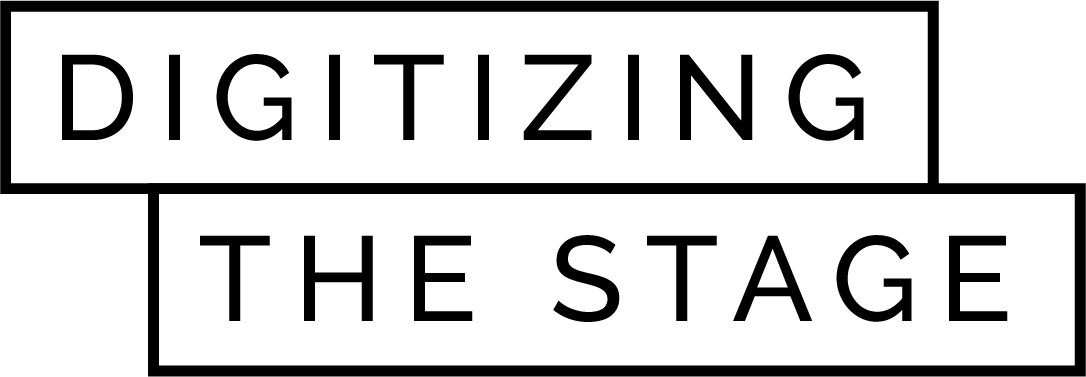 Research
Complex queries in WordWeb

Show me all entries which contain…
… lexias quoted from Hamlet, sorted by author
… lexias quoted by Shakespeare, sorted by decade
… plays quoted by John Marston, sorted by genre
… all lexias sorted by year or decade of their first use
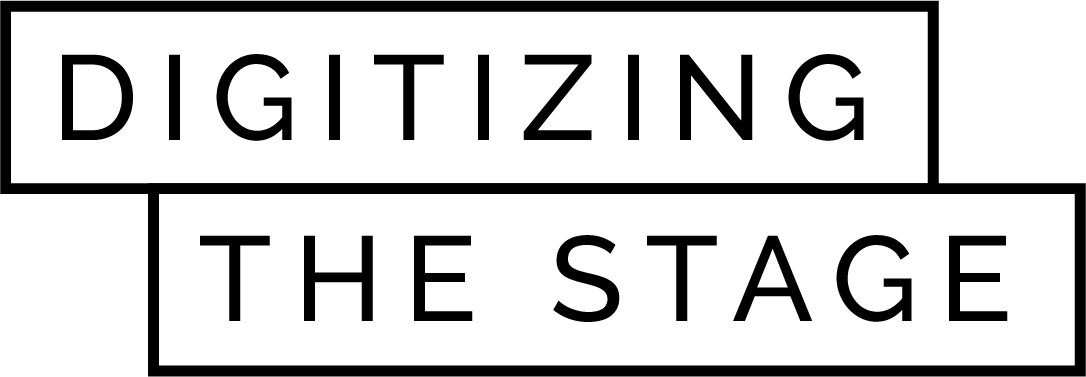 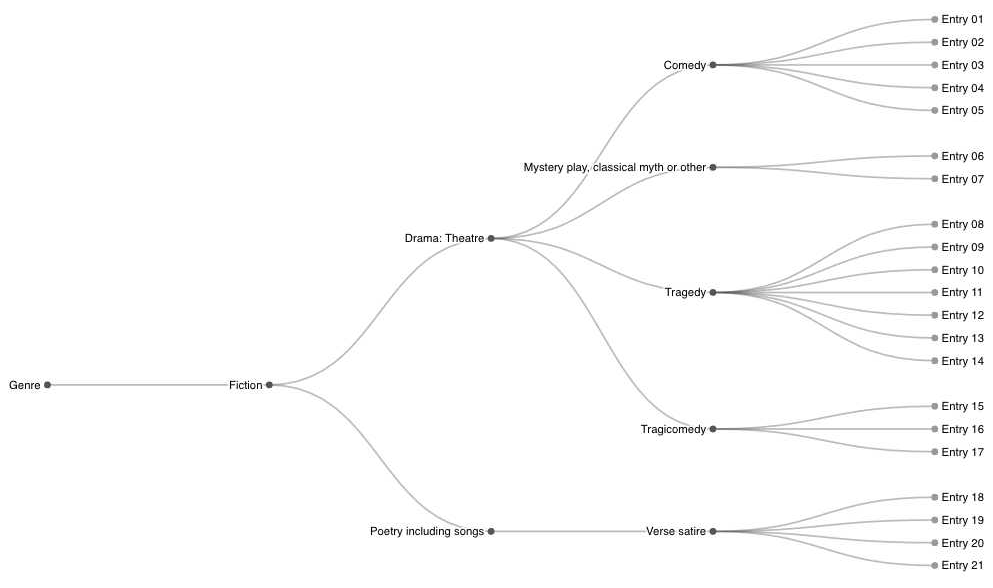 Distant reading:
… plays quoted by John Marston, sorted by genre
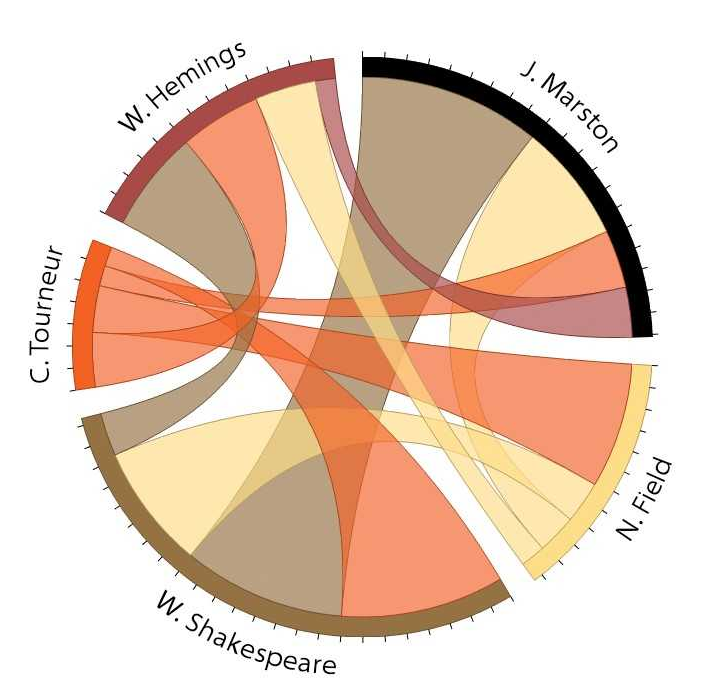 Distant Reading
Lexias shared between John Marston, William Shakespeare, William Hemings, Cyril Tourneur and Nathan Field
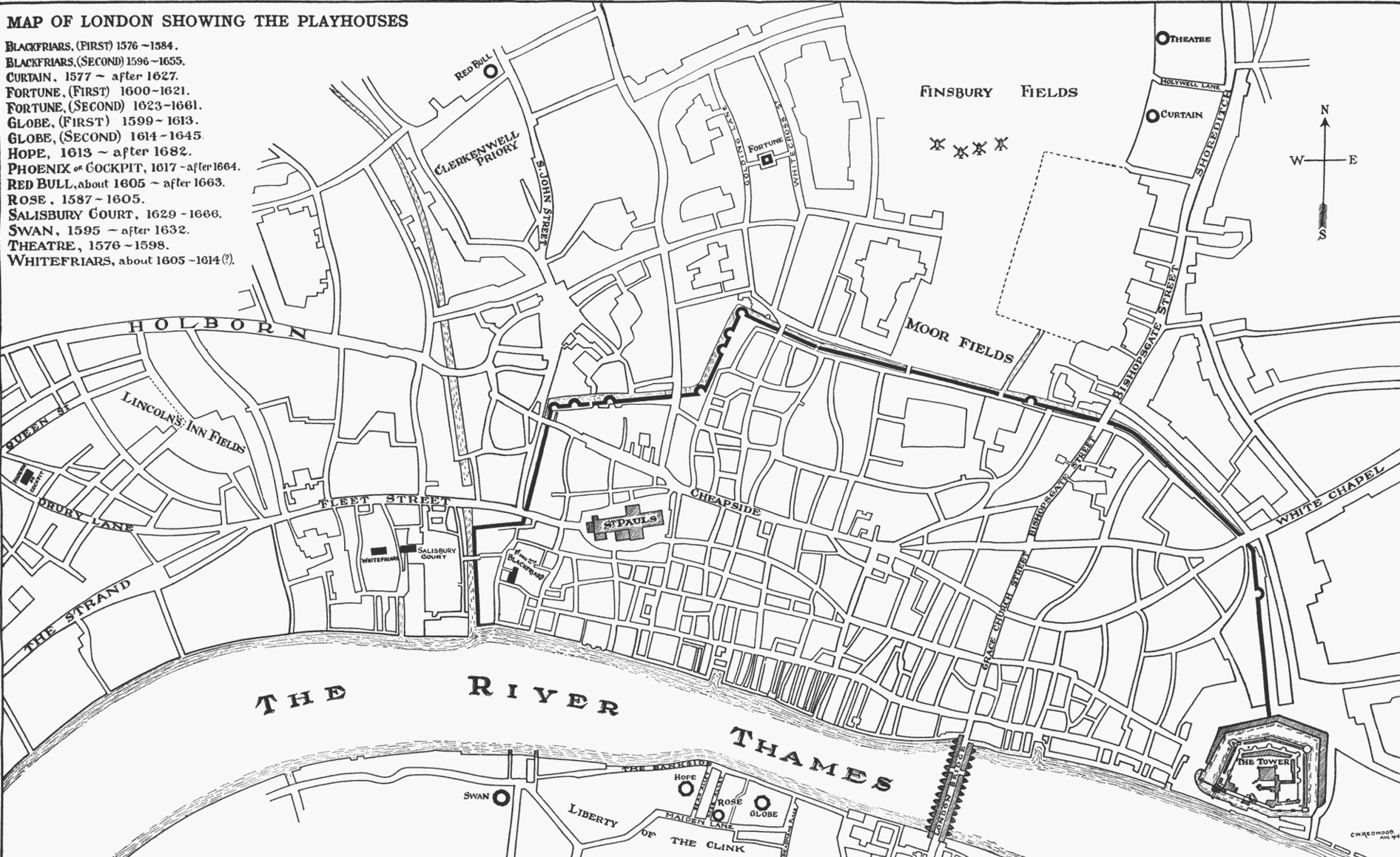 Lexias circulating 
in London theatres
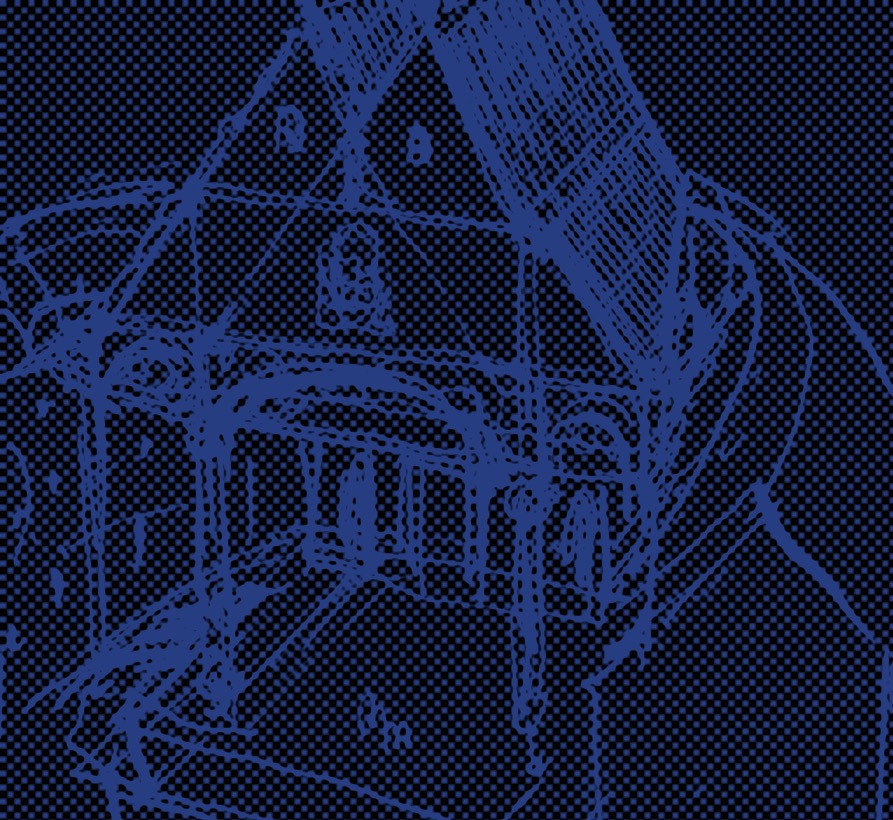 Text
"Look thee, I speak play scraps"
Mapping early modern intertextuality 
reviving results of historical scholarship
contextualizing them with electronic searches
sorting and linking the complex data
making data available and accessible
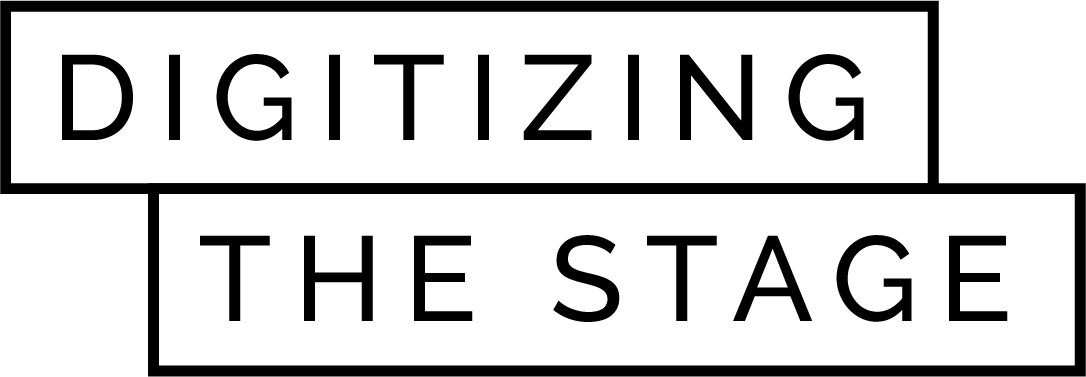